Housekeeping
[ WIFI ]
Brewery_WiFi
[ LOCATIONS ]
King George III
Breaks + Lunch 
The Porter TunAll presentations

Brewery Courtyard
 Event Social
[ EMERGENCY EXITS ]
Follow the greenexit signage
| Official Sponsors
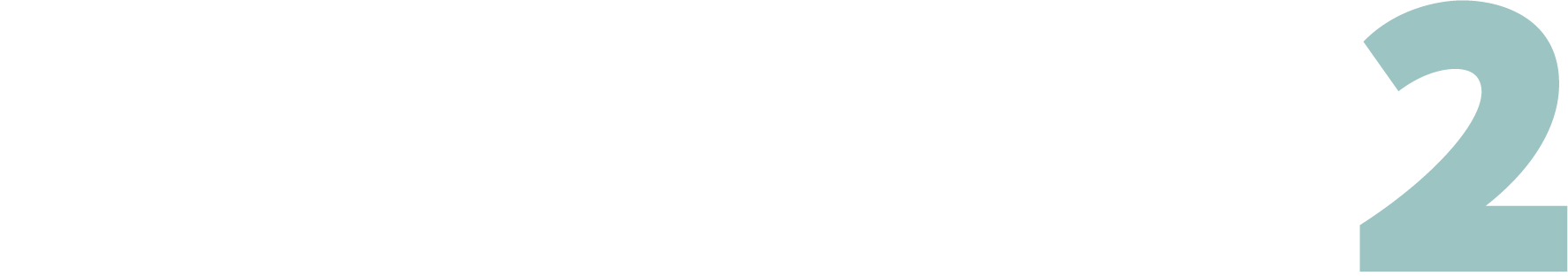 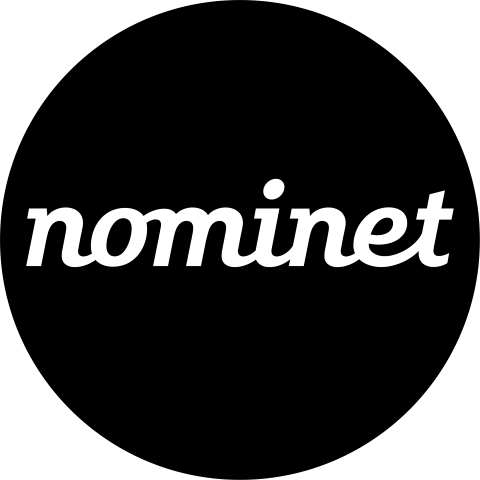 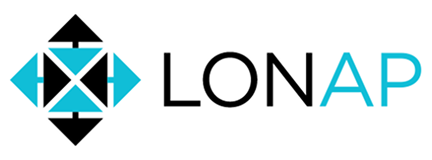 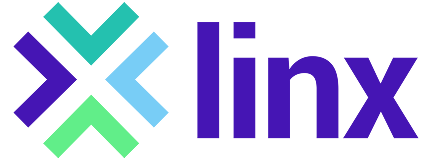 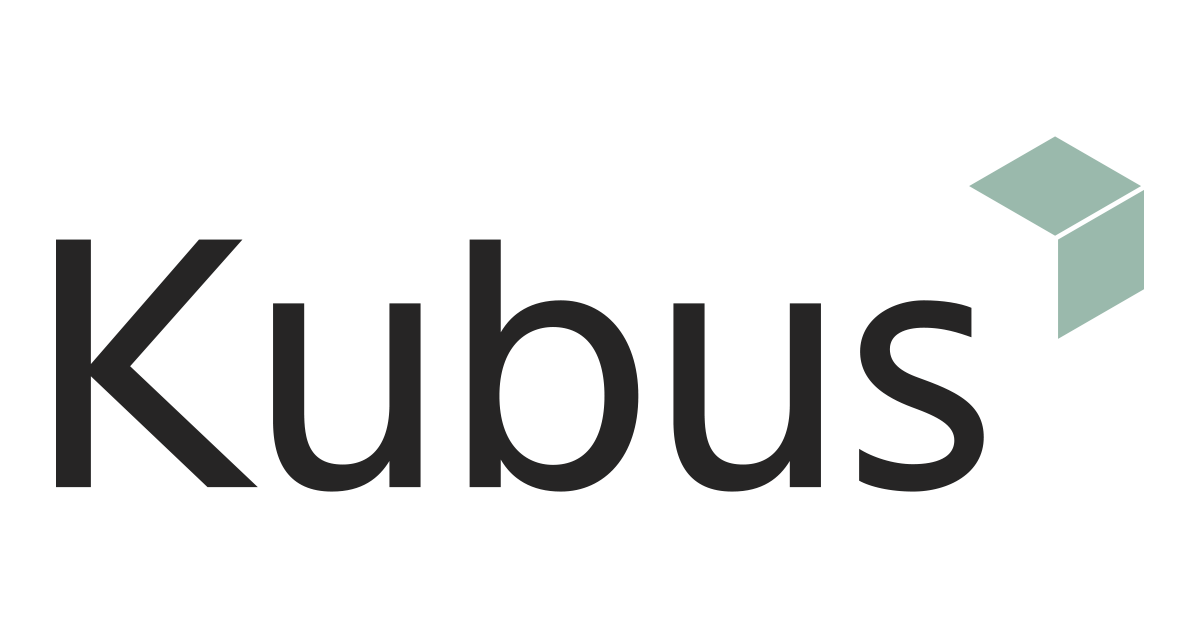 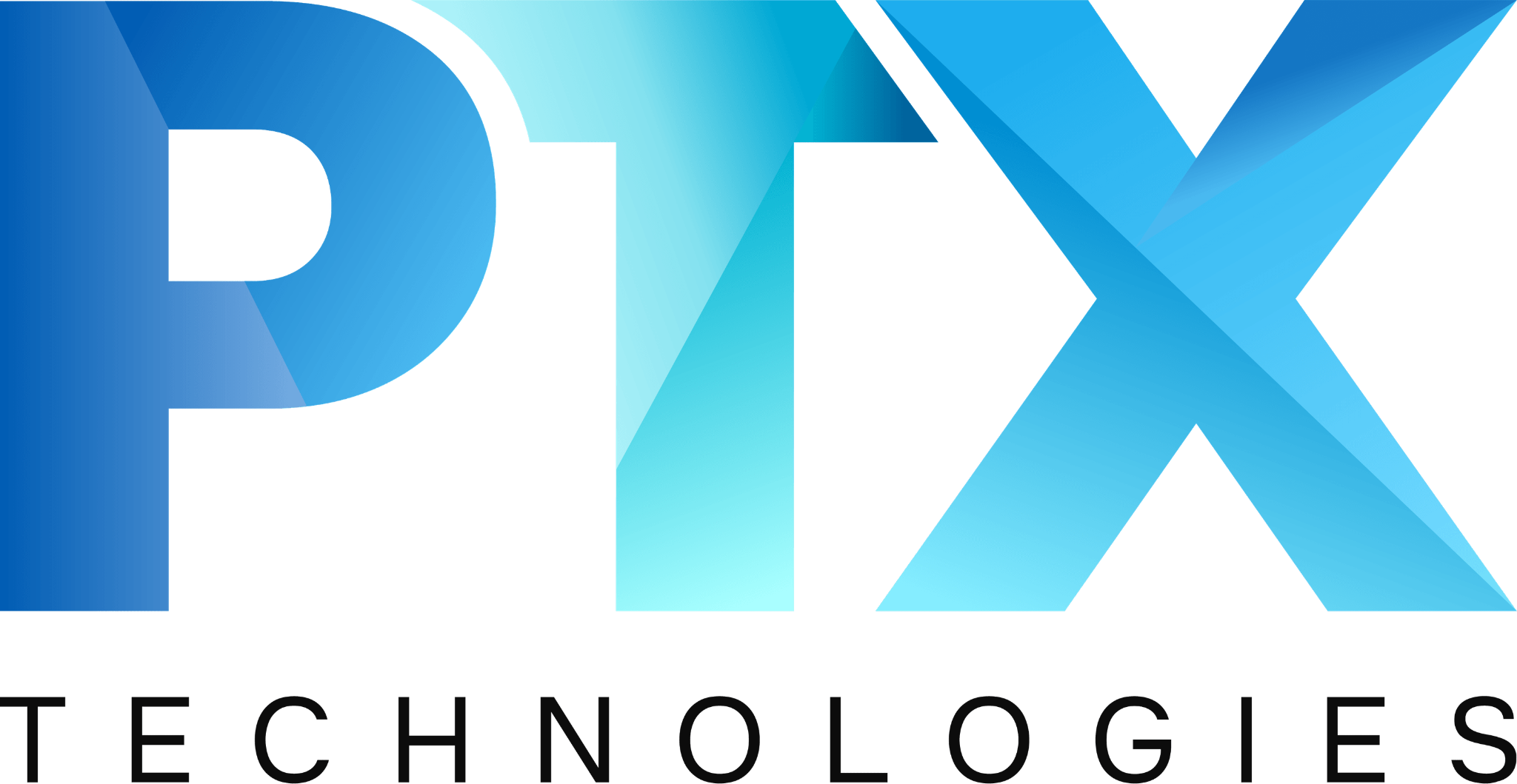 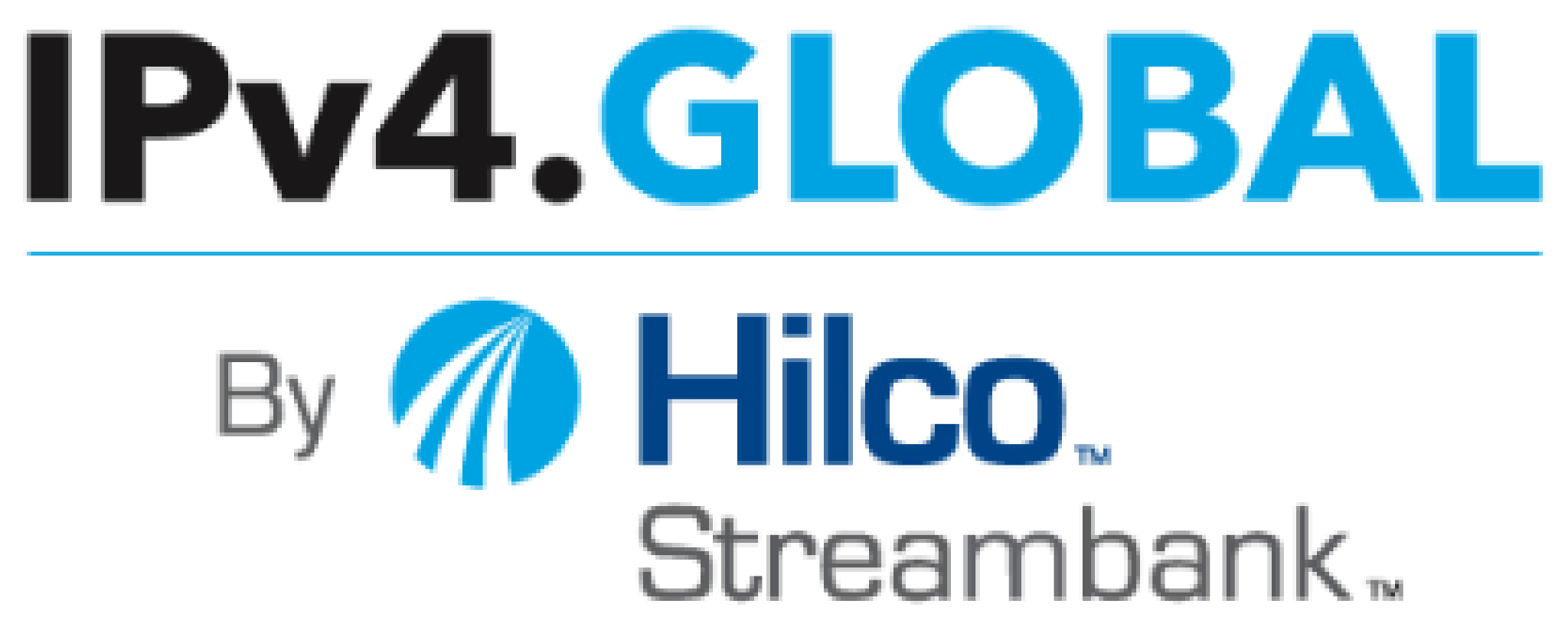 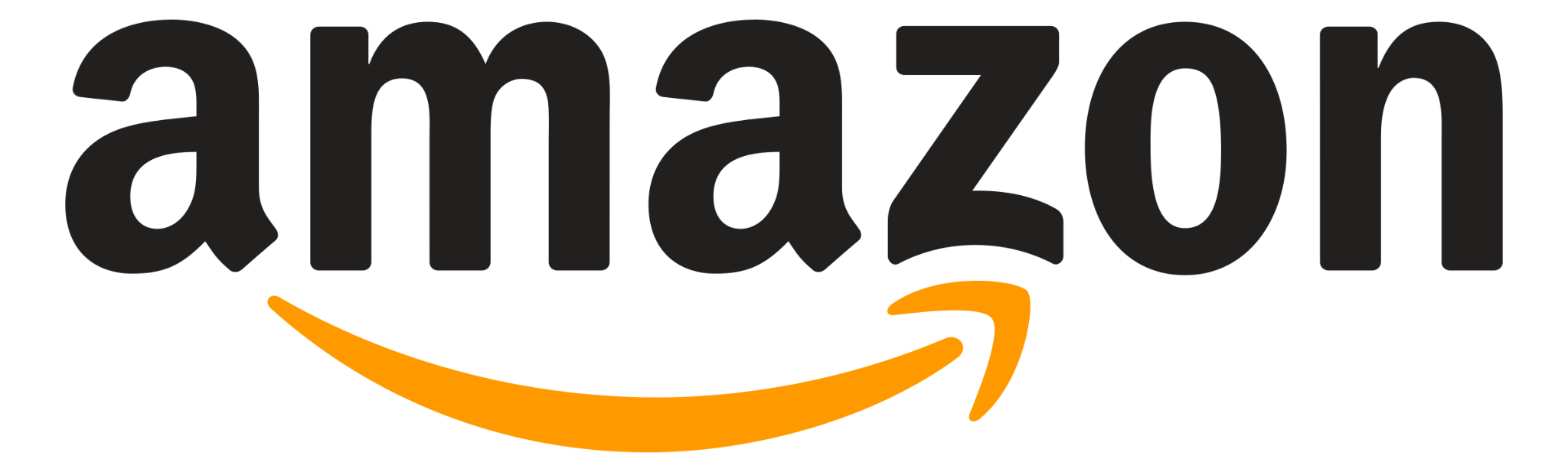 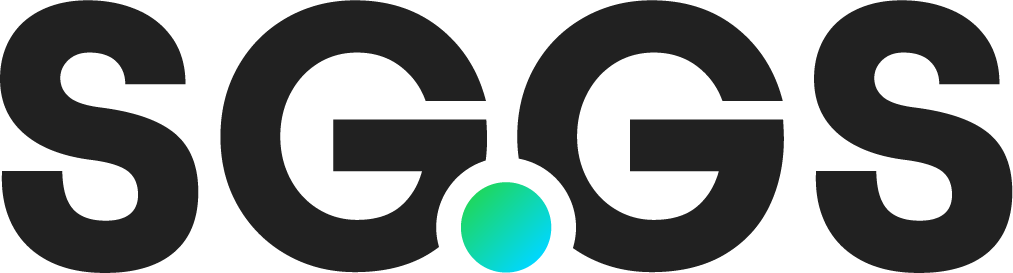 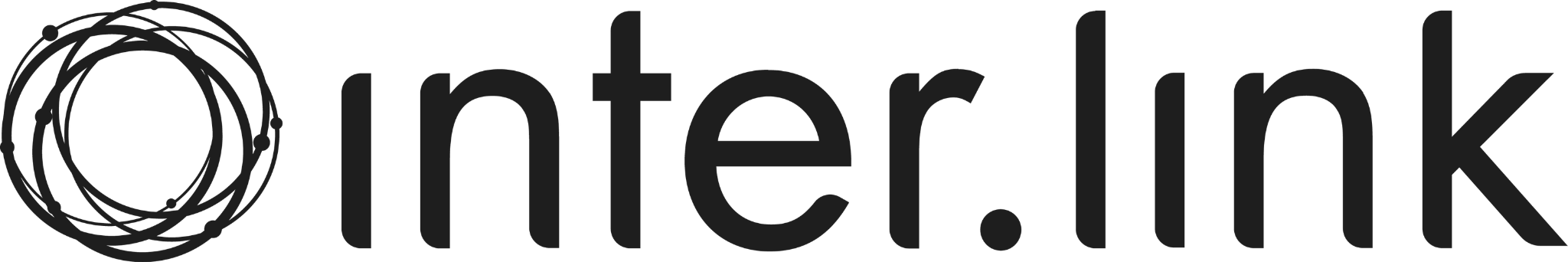 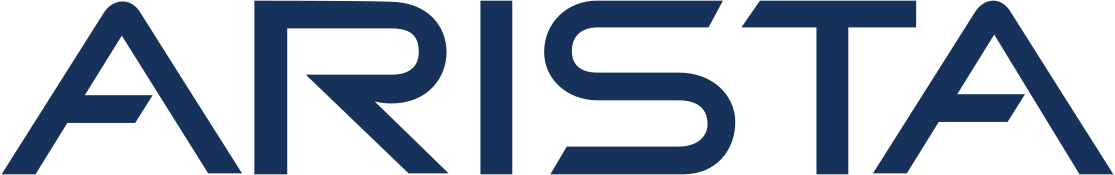 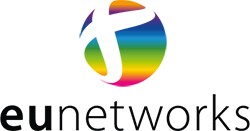 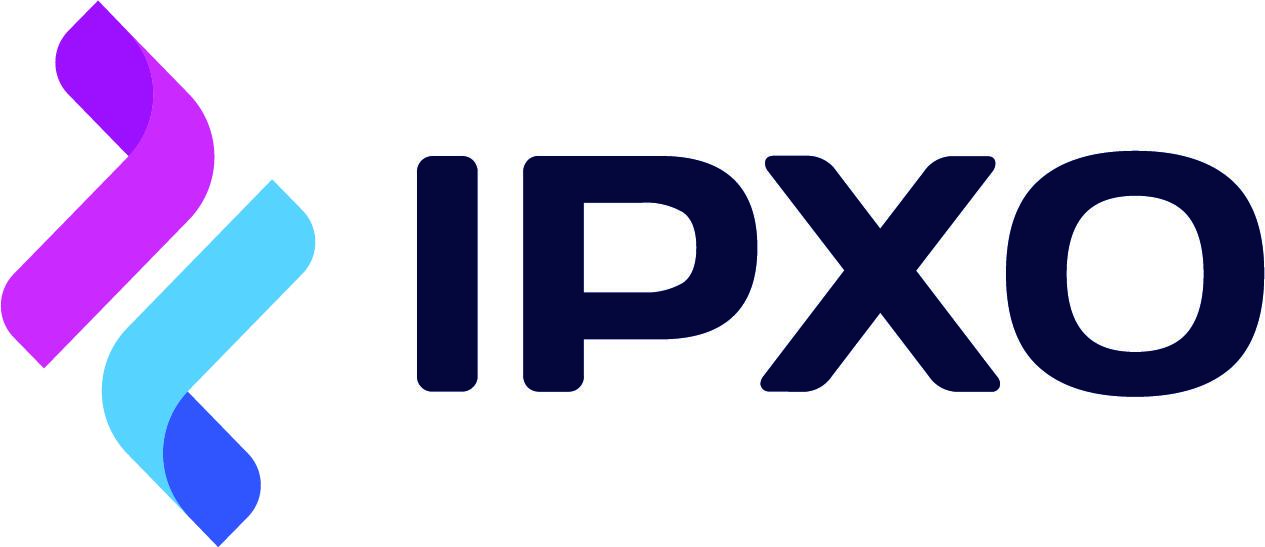 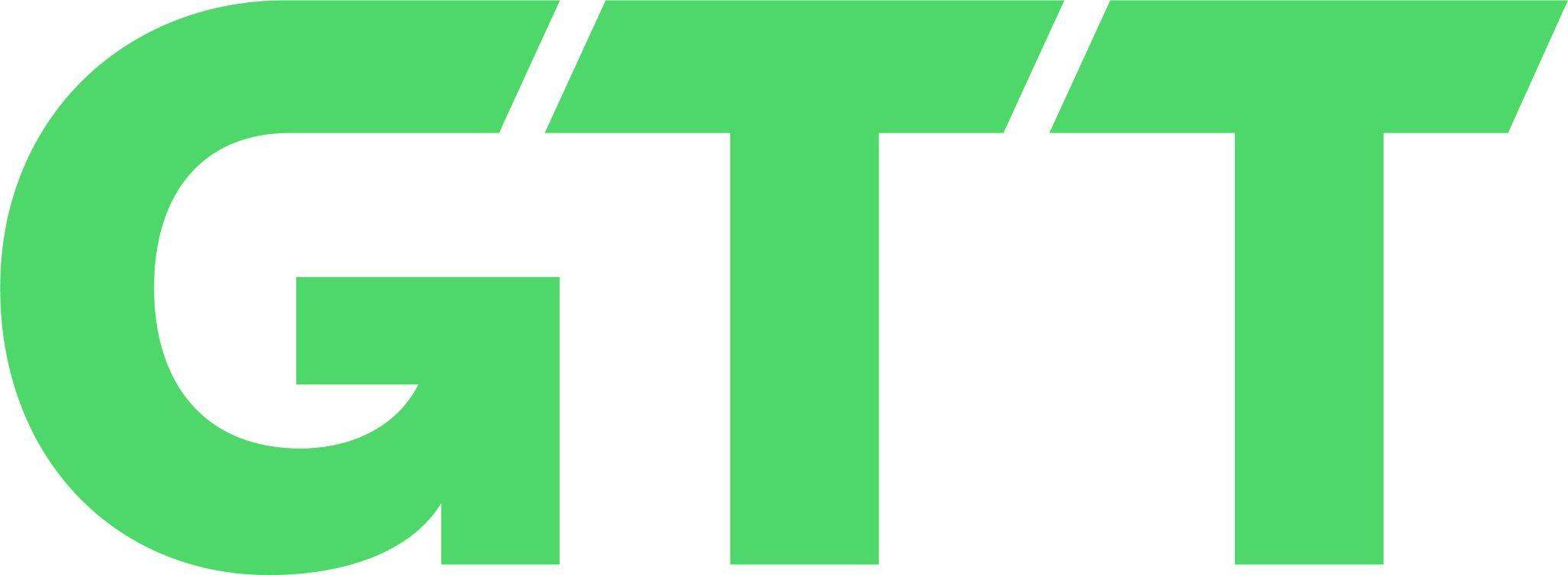 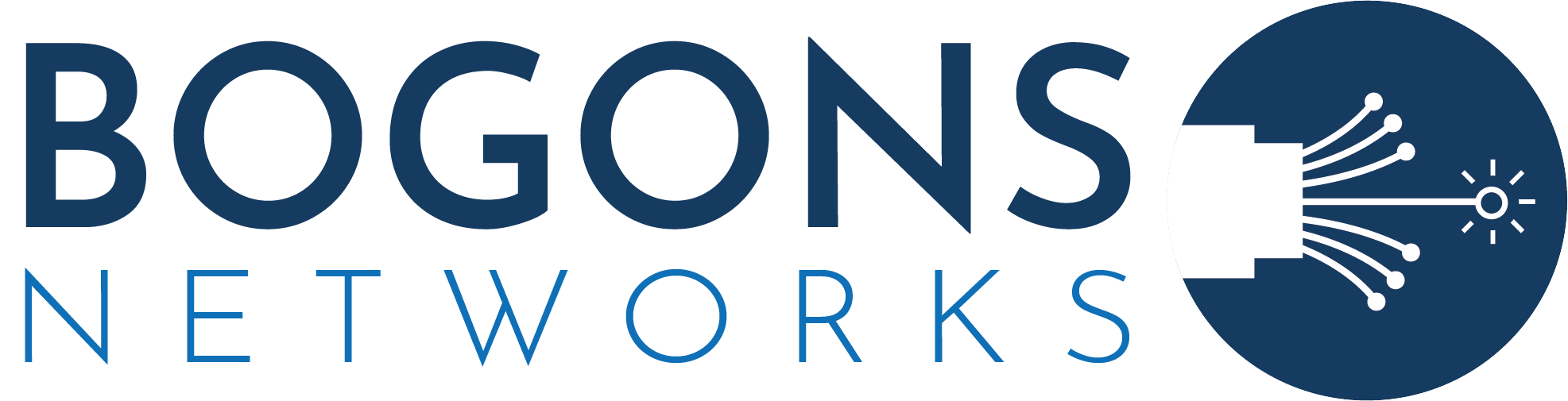 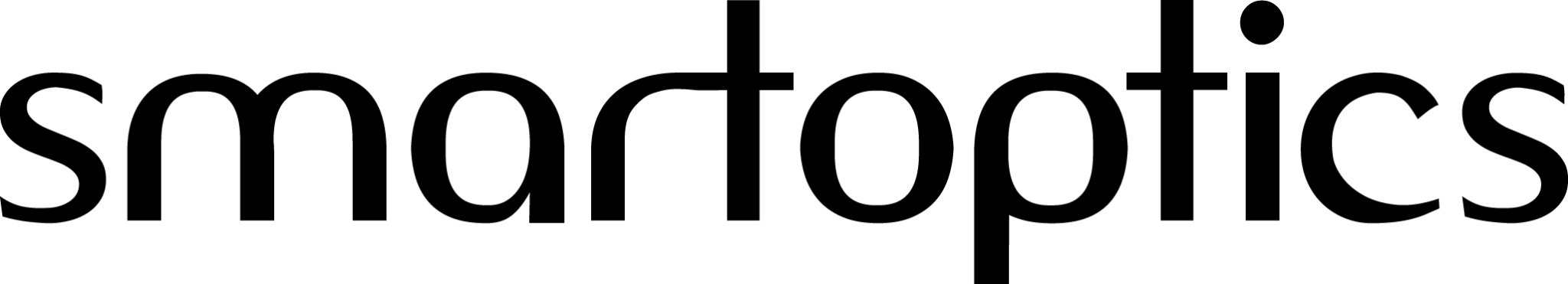 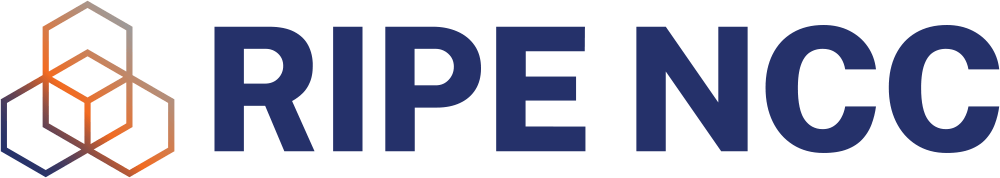 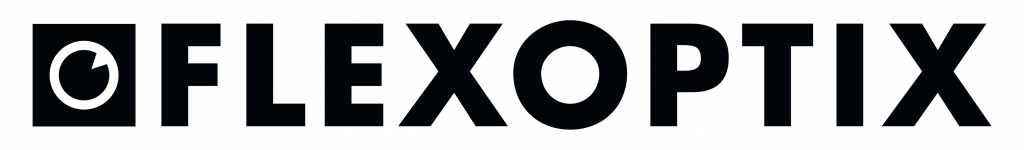